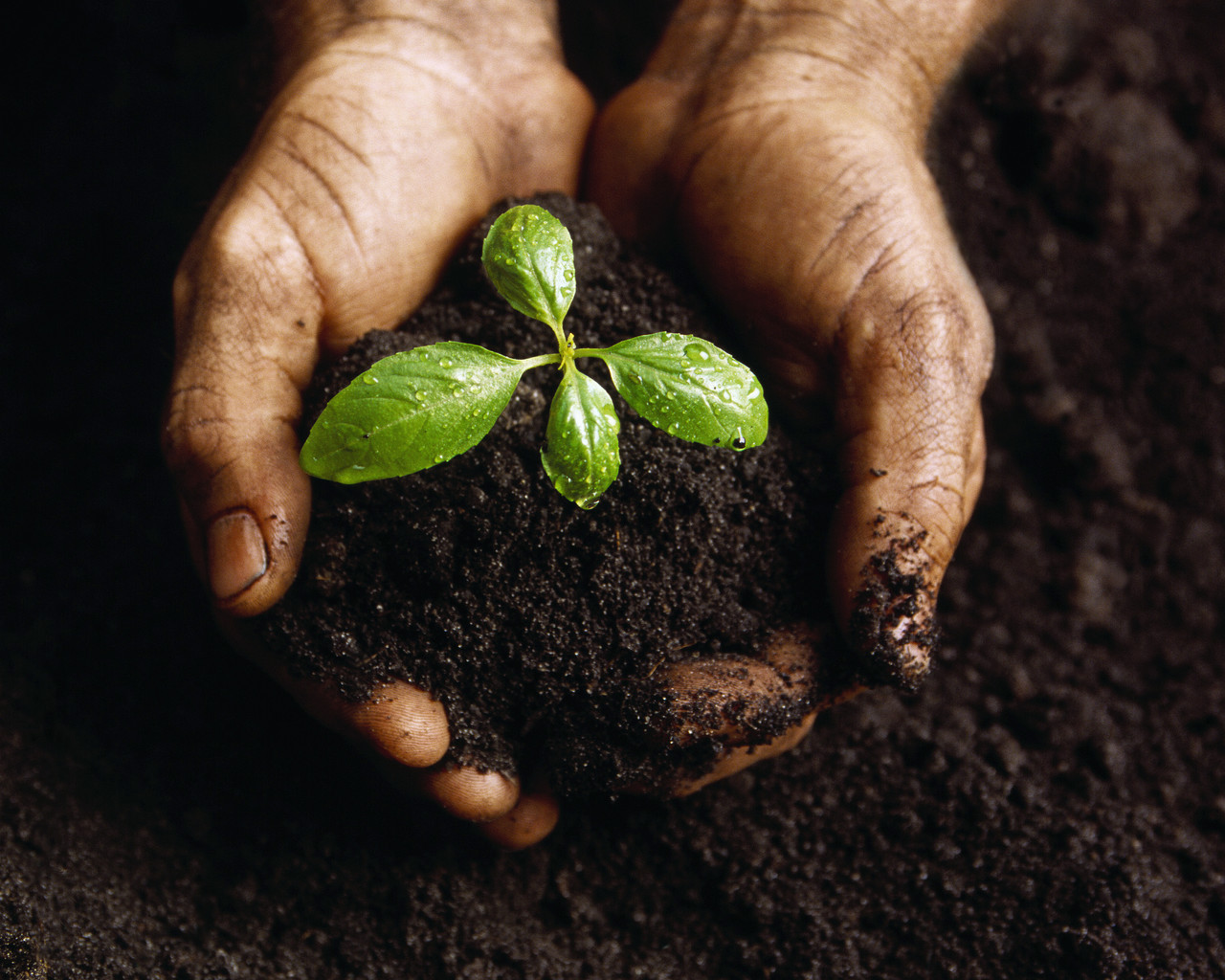 Technologies for Transformative Learning
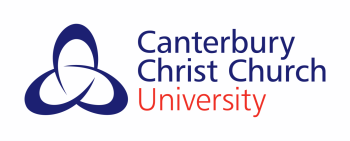 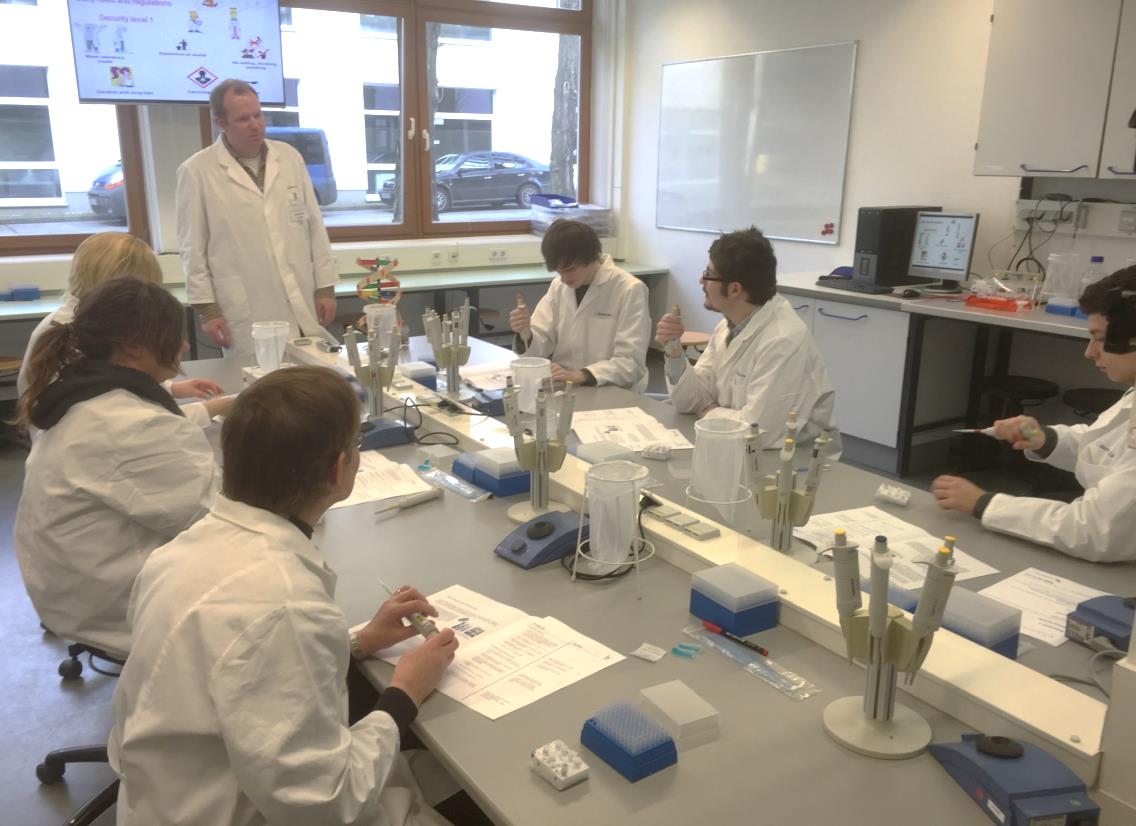 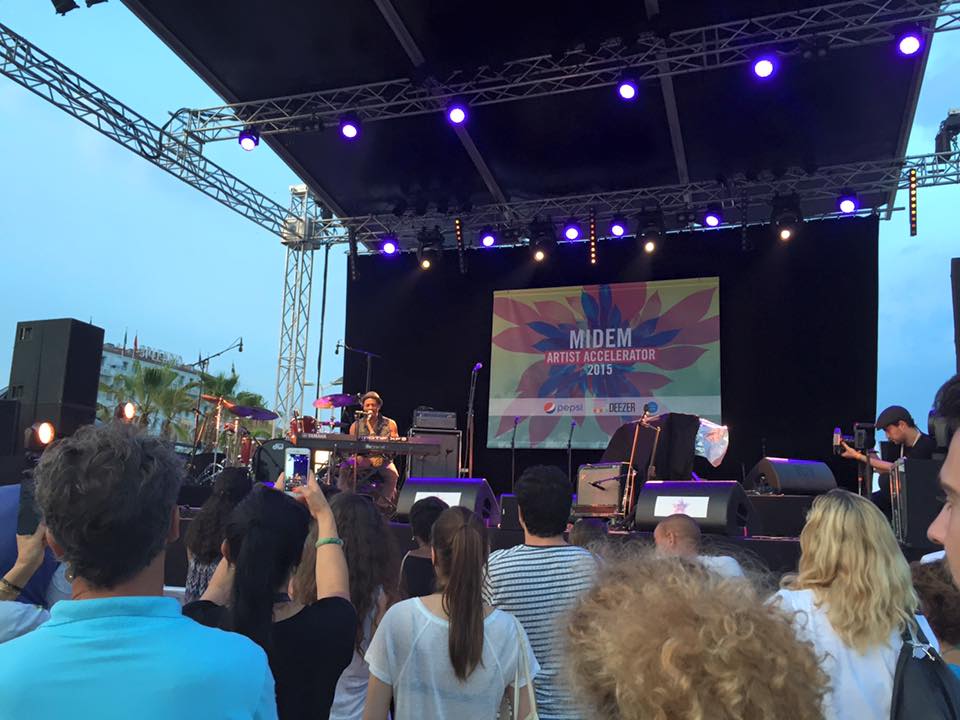 East Kent College students
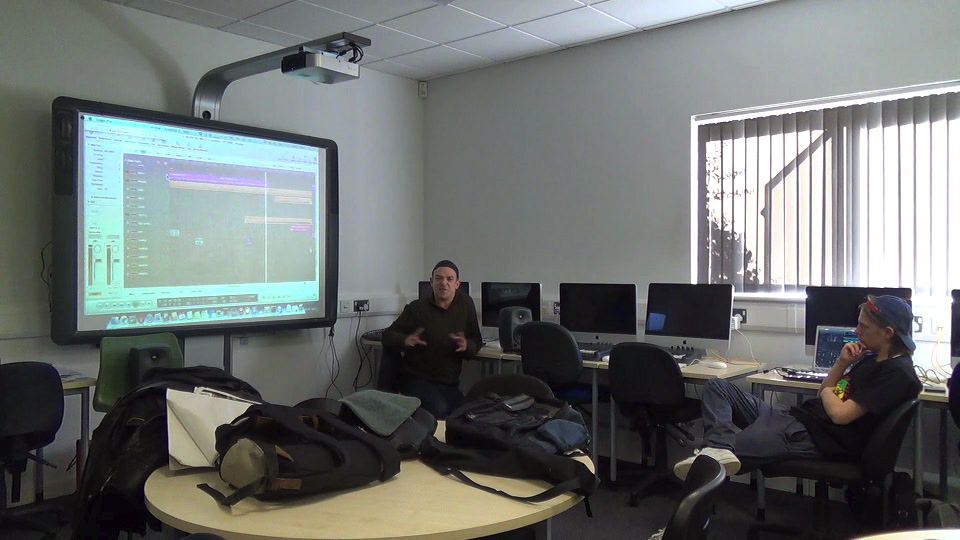 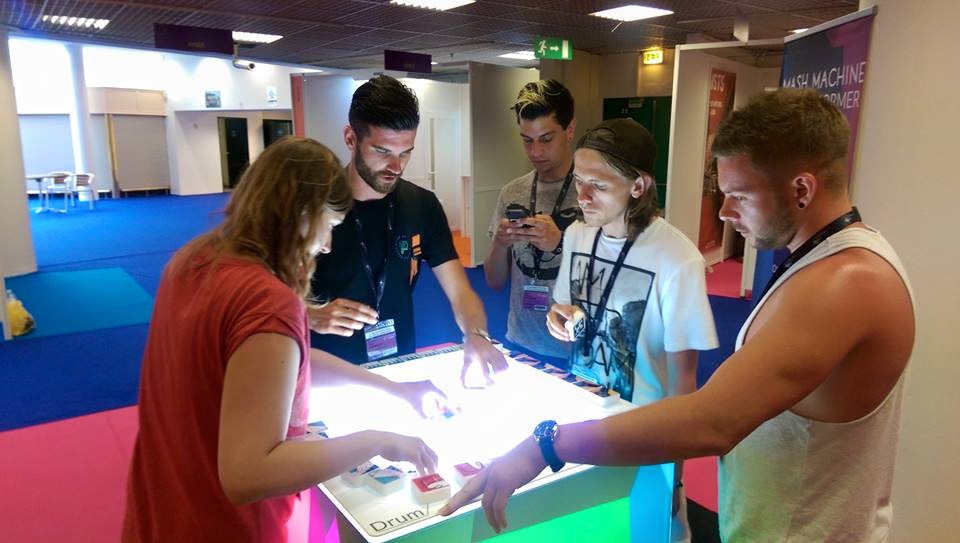 [Speaker Notes: Best examples of using learning and sharing technology in the real world – what I see in partnerships EKC 
Images show real students in context – technology is not something we give to students – it is ubiquitous today – they bring us to theirs and we enhance opportunities and ensure that we are stimulating and listening in equal measure

EKC students – Music Industry Conference in Cannes 
Applied Biology students went to Berlin in 2015 and used the state-of-the-art facilities at the university in Berlin with sessions delivered by a current doctorate student with knowledge in current developments in research.  The work centred on genetics which prompted provoking debates around national attitudes to modifications]
BIS on FELTAG recommendations
“critical that our policy-makers, teachers, chief executives, principals, governors, and managers fully understand these technological developments and their implications for teaching, learning and assessment” 
Capability and capacity of the Further Education and Skills workforce: 
The entire workforce has to be brought up to speed to fully understand the potential of learning technology 

2014
[Speaker Notes: Ofsted
ETF

Ward 2014]
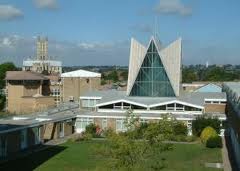 Partnership Means
Being uniquely positioned to impact upon quality of wider teaching and learning 
Curriculum design development, delivery and strategy to enhance seamless learning experiences 
Shared outstanding teacher development
 Customised, flexible provision for achievement, progression and employability
Sharing research knowledge exchange
[Speaker Notes: Many examples of the above]
Strategic Framework 2015 2020
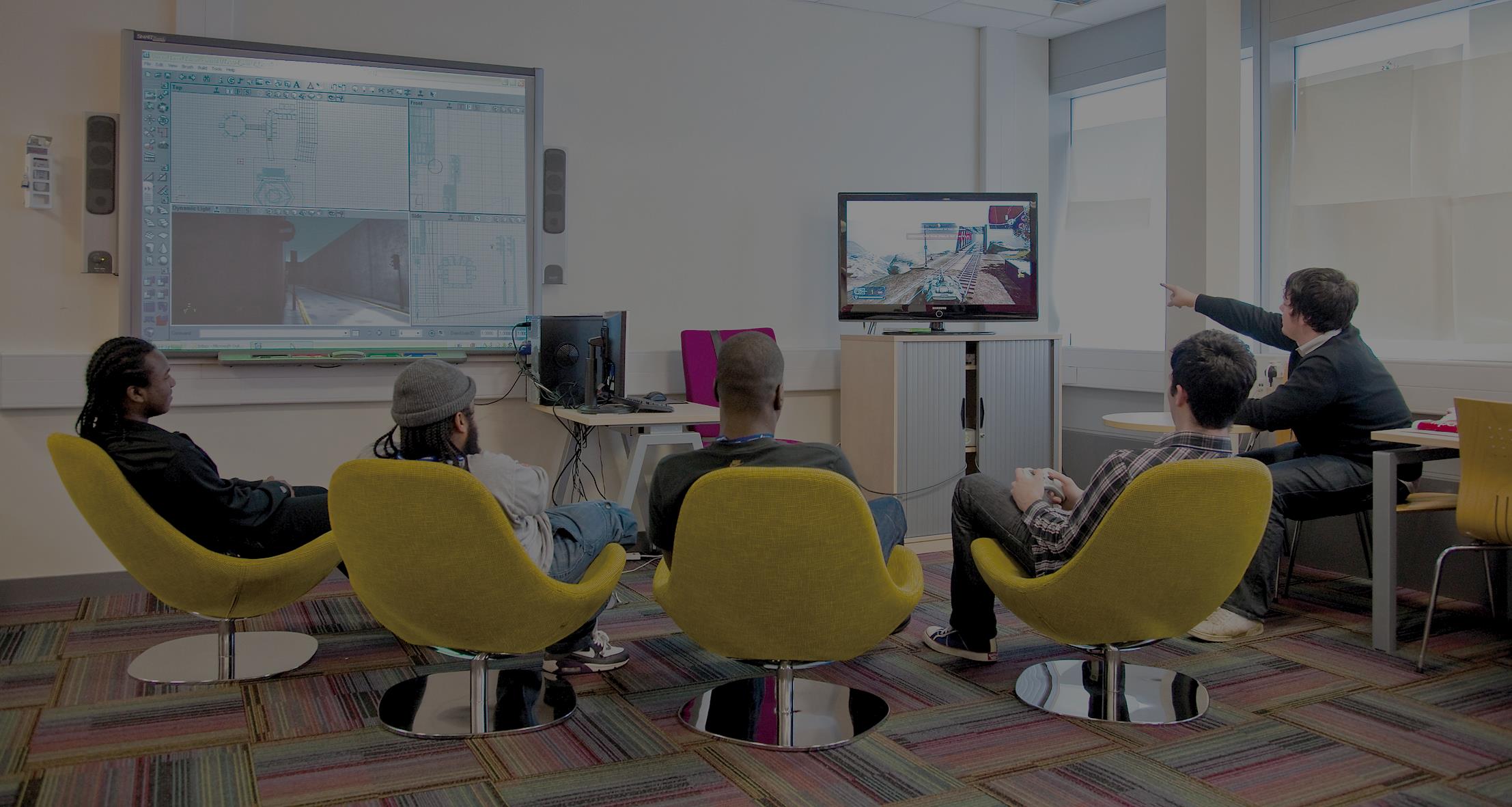 Student Directed Learning
Enhanced student agency
Facilitation of student voice
Commitment and belief 
Engagement – students as partners
Continuity
Research 
Sustainable strategies, structures and systems
Responsiveness 
Internal and external partnership
image: 3D Modelling Competition | South Thames College 
http://fecommunity.ning.com/profiles/blog/list?user=3if3922e5lrex | accessed 01/07/2015
[Speaker Notes: What does it mean – in other words what does it 
Require 
Provide]
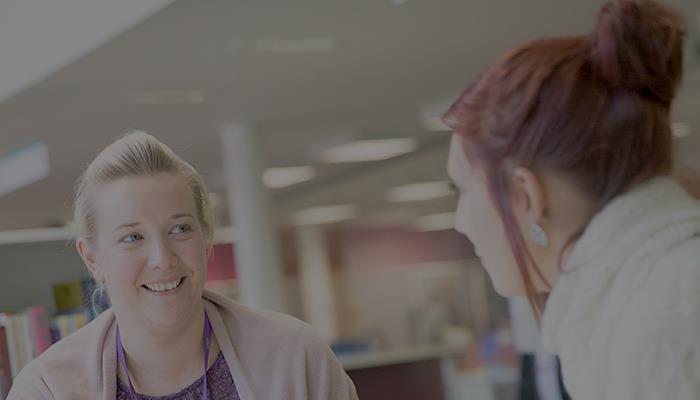 Peer Support
Informed by national and international peer mentoring and learning to learn developments, projects, research
Supported by student voice evidence national and local
Drawn  from wider partner experience
Key constituent at all levels of learning and teaching 
Essential element of future technology enhanced learning development
image: Support & Advice| East Kent Collegehttps://www.eastkent.ac.uk/life/support-and-advice | accessed 01/07/2015
[Speaker Notes: PRESTO Peer Related Education Supporting Tool www.prestoproject.eu (Comenius Multilateral, 2008-2010).The Project aims to improve learning to learn in students through peer education

PSS Promoting Social Skills Amongst Students (Comenius Multilateral, 2009-2011). The Project aims to improve social skills in students]
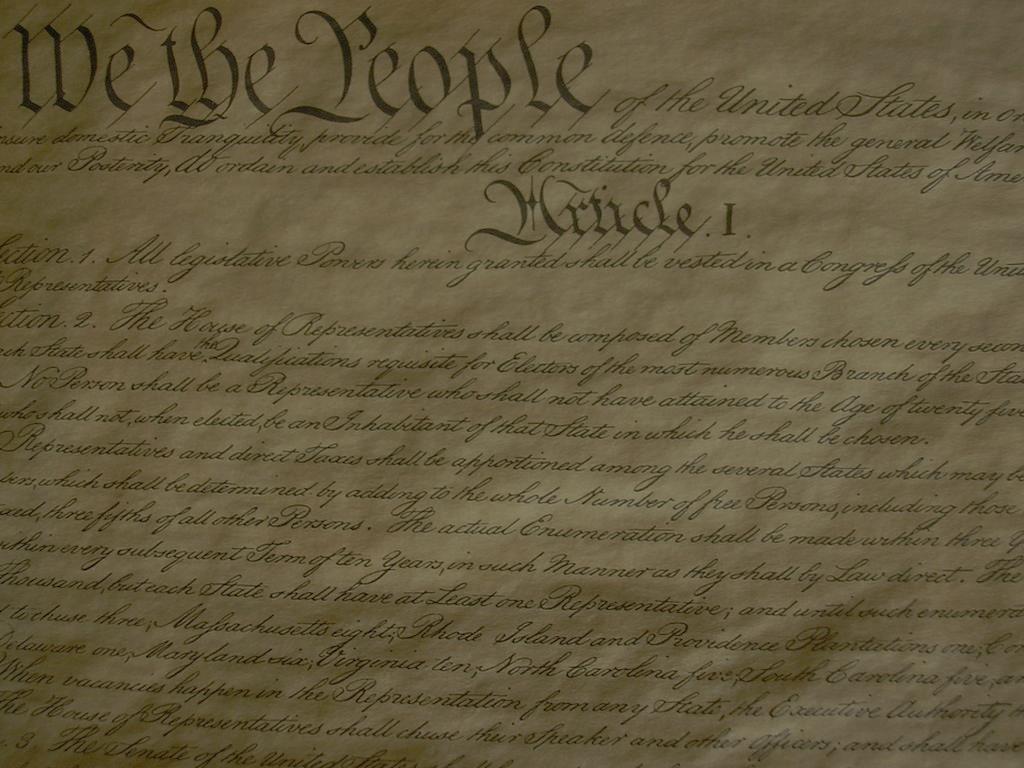 Technology Enhanced Learning (TEL)principles driven
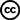 Photo by Jonathan Thorne CC - Creative Commons Attribution-NonCommercial License  https://www.flickr.com/photos/69356033@N00
Created with Haiku Deck
[Speaker Notes: Principles driven – use of technology enhanced learning (TEL) is driven by core principles within our learning, teaching and assessment strategy
These slides link 6 principles with some examples of TEL we are developing
We hope this opens a principles-based discussion on use of technology]
Principle: assessment is for learning
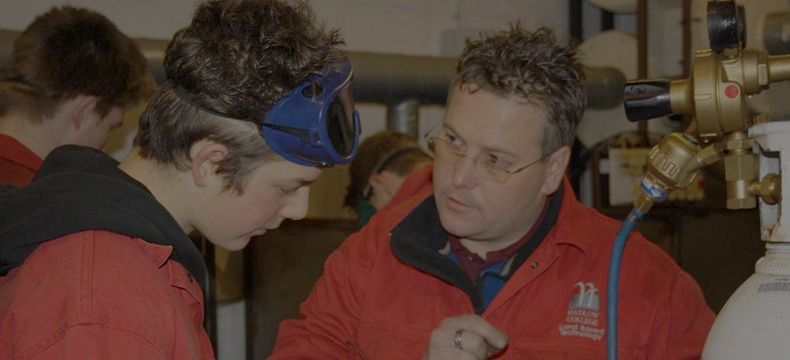 Formative online quizzes
Audience response systems
Feedback …
image: Teaching Qualifications at Hadlow College| Hadlow Collegehttp://hadlow.ac.uk/courses/teaching/ | accessed 01/07/2015
[Speaker Notes: Formative online quizzes – can self-check understanding and progress, instant and personalised feedback; promotes active learning (see for example Nicol, 2007)
Audience response systems – instant feedback – for learners and teachers; make lectures stimulating and interactive; promotes social and active learning using Eric Mazur’s peer instruction approach (see Mazur, 1997; Draper, 2009)


--
Draper, S. (2009). ‘Catalytic assessment: understanding how MCQs can foster deep learning.’, British Journal of Education Technology (special issue on e-assessment), 40(2): pp. 285-293.
Mazur, E. (1997) Peer Instruction. New Jersey: Prentice Hall
Nicol, D. (2007). 'E-assessment by design: using multiple-choice tests to good effect‘, Journal of Further and Higher Education, 31(1): pp. 53-64]
Principle: feedback is timely and effective
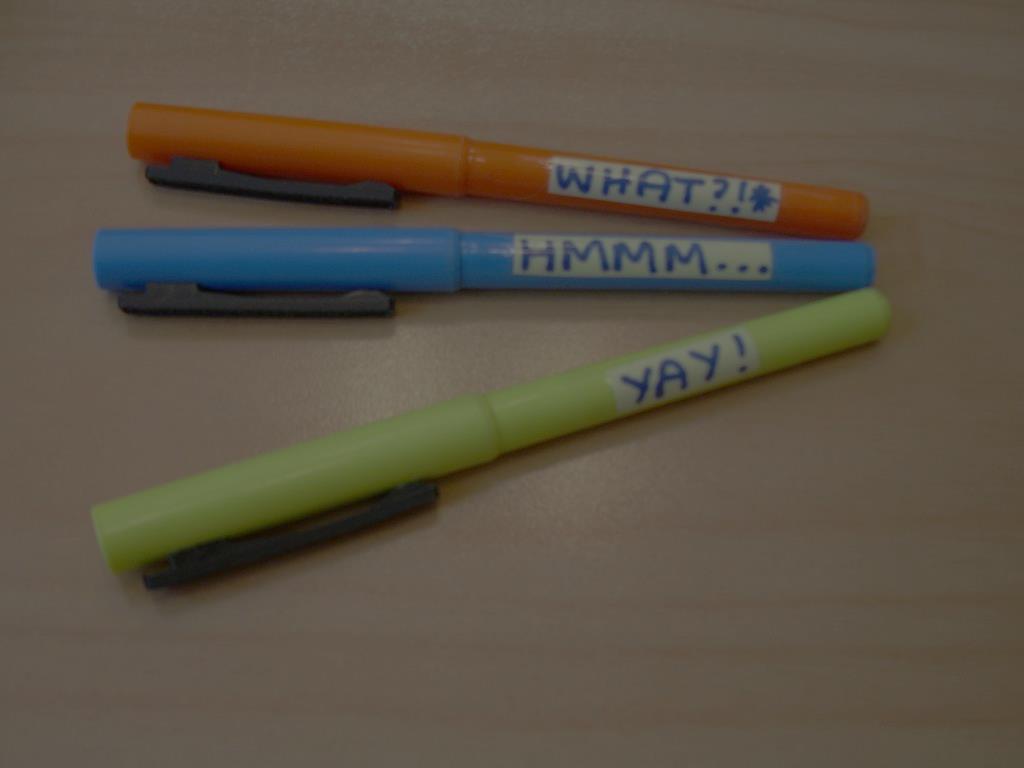 Online tests
E-feedback on coursework
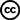 Photo by Cle0patra - Creative Commons Attribution-NonCommercial-ShareAlike License  https://www.flickr.com/photos/91842374@N00
Created with Haiku Deck
[Speaker Notes: Online tests – fast and efficient feedback in a resource depleted environment (see Miller, 2009; Wilson et al, 2011; Hounsell, 2008); detailed and rich pre-programmed comments (see for example Nicol, 2007)
E-feedback on coursework – flexibility of online submission and feedback, instant delivery for marking and return of feedback reduces turnaround; potential for feedforward through criteria-related comments; potential efficiencies of feedback production; potential for increased engagement (inc. on-script comments and audio feedback)?

--
Hounsell, D. (2008). 'The trouble with feedback: new challenges, emerging strategies’ Interchange 2: pp. 1-10. 
Miller, T. (2009). ‘Formative computer-based assessment in higher education: the effectiveness of feedback in supporting student learning’. Assessment & Evaluation in Higher Education, 34(2): pp. 181–192. 
Nicol, D. (2007). 'E-assessment by design: using multiple-choice tests to good effect‘, Journal of Further and Higher Education, 31(1): pp. 53-64
Wilson,K. et al. (2011). ‘Improving student performance in a first-year geography course: Examining the importance of computer-assisted formative assessment.’ Computers & Education, 57 (2011) 1493-1500.]
Principle: plagiarism is an education issue
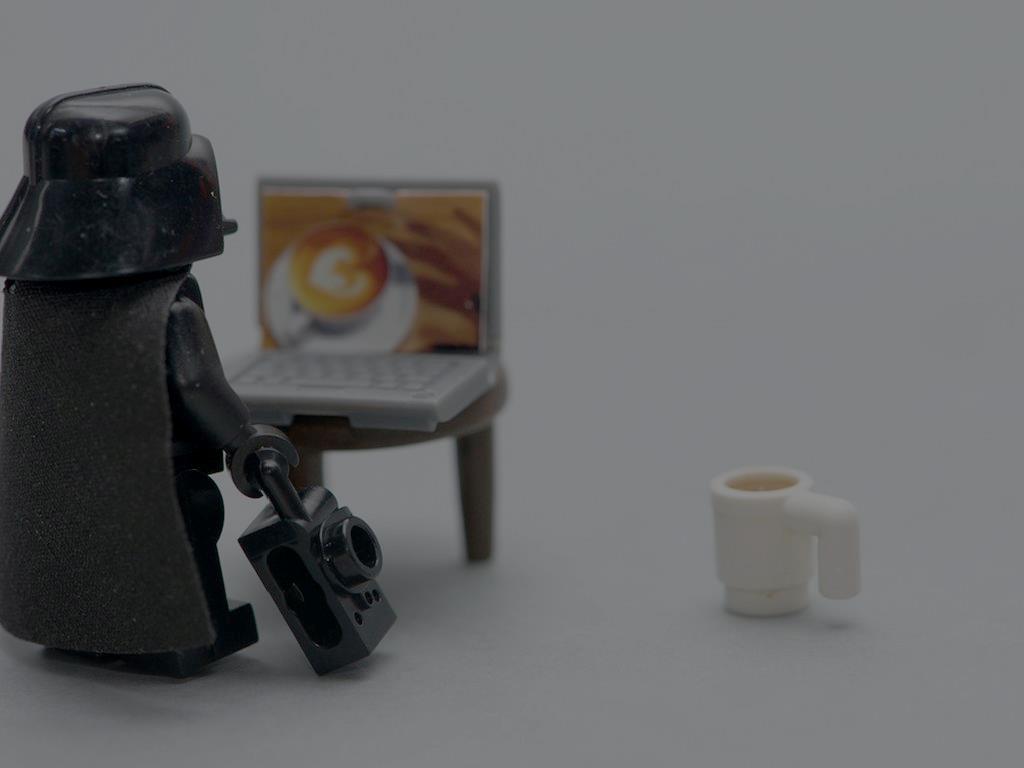 Teaching with Turnitin

http://www.canterbury.ac.uk/turnitin > Teaching with Turnitin Toolkit
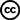 Photo by Kalexanderson - Creative Commons Attribution-NonCommercial-ShareAlike License  https://www.flickr.com/photos/45940879@N04
Created with Haiku Deck
[Speaker Notes: University plagiarism policy is educate first, detect and punish later
Turnitin – engage students in reflection on academic writing, use of sources, paraphrasing etc., not on what plagiarism looks like and how to avoid it]
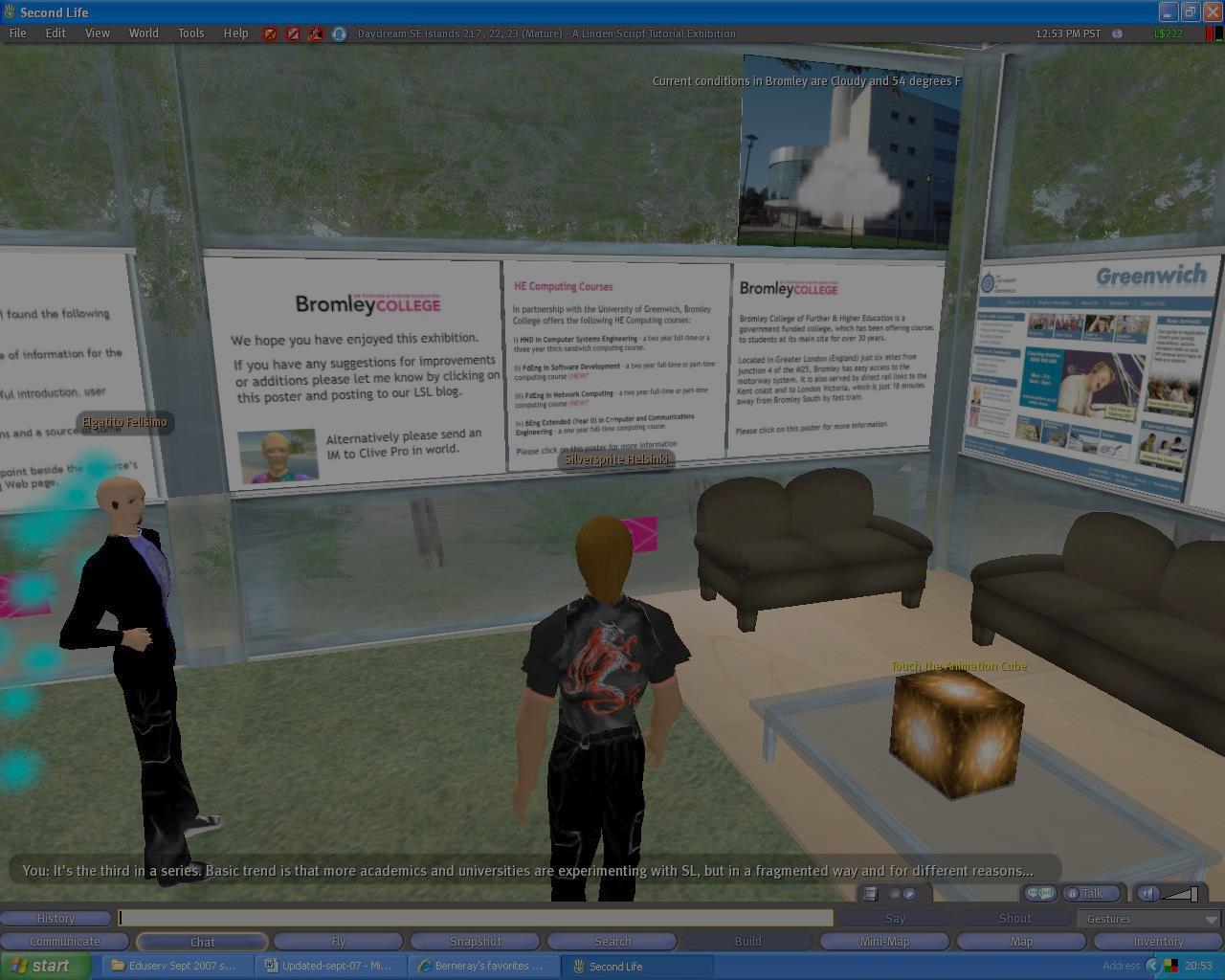 Principle: flexible learning is important
new audiences | work/life balance | growing cohort sizes | enhance employability
TEL increases flexible learning opportunities
image: Bromley College| Wordshorehttps://www.flickr.com/photos/silversprite/2304979067/in/photostream/ | CC BY-NC-ND 2.0 | accessed 01/07/2015
[Speaker Notes: reach new audiences e .g. CPD, International
supporting students’ work/life balance e.g. family/care commitments, earning while learning
managing growing cohort sizes e.g. where pressure on estates such a large lecture spaces
employability e.g. development of digital literacy]
Flexible learning: flipped classroom
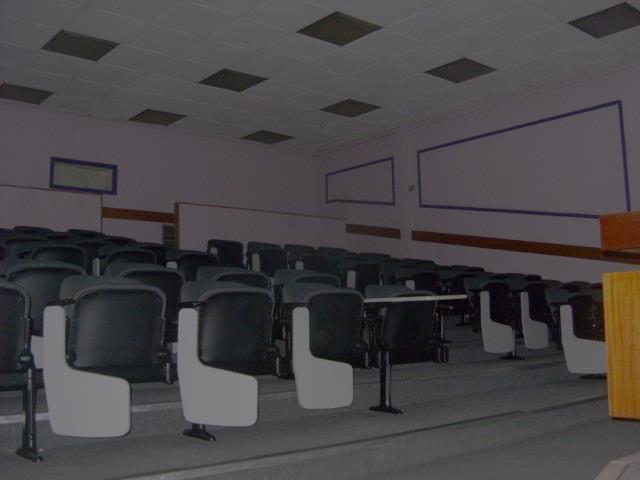 pre-recorded input
online learning resources
pre-session online quizzes
in-session quizzes
image: adapted from Mid Kent College, Horsted Campus| Robhttp://www.geograph.org.uk/photo/1679242  | CC BY-SA 2.0 | accessed 01/07/2015
[Speaker Notes: Flipped classroom = taking traditional ‘input’ outside of class, moving it online, making more of face time for activity, discussion and Q&A

Pre-recorded input - PowerPoint (‘record slide show’ feature) / screen recording (e.g. Captivate, Kaltura)
Online learning resources – using available learning resources including video (e.g. YouTube, Khan Academy) and Open Education Resources (e.g. JORUM)
Pre-session online quizzes – enables learners to check understanding of subject matter pre-session and teachers to focus on key areas in session 
In-session quizzes - audience response systems enable instant feedback for learners and teachers; make lectures stimulating and interactive; promotes social and active learning

Examples at CCCU:

Business School (TEL Pathfinder Project 2012/13)
 - supporting students’ who work part-time
 - flipping Taxation input into audioslides and podcasts & online mini-quizzes for consolidation
 - students valued clarity of input via recordings and ability to self-test ahead of sessions

Faculty of Health & Wellbeing - undergraduate pre-registration common module (2013 – ongoing):
 - breaking up ‘intensive’ days of face time in bursts over long/thin module, promoting study between bursts
 - flipping theory input into audioslides, online mini-quizzes for consolidation, discussion boards for engagement between sessions
 - currently being evaluated …

Across the sector:

SCALE Up at Nottingham Trent University
 - wide scale trial of flipped classroom approach
 - enquiry-based group-work approach using technology-rich classrooms scaffolded for the face time freed up by flipping the content
 - workable with up to 100 learners to a single tutor!
 - 13/14 - 30+ modules, 7 of 9 schools
 - positive evaluation by students and staff, use growing in 14/15 …
see: http://www.ntu.ac.uk/adq/teaching/scale_up/index.html]
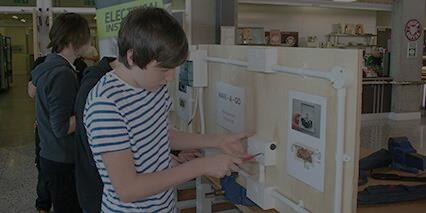 Principle: learning is active, not passive
“Learning is rooted in processes of exploration, inquiry, interpretation and meaning-making”

Selwyn, N. (2011). Education and technology: key issues and debates. London: Continuum.
Flipped approaches
Simulation / game-informed learning
Feedforward(?)
Image: Mid Kent college 'Have a go'| The Edge Foundationhttps://www.flickr.com/photos/edgefoundation/8977846395/  | CC BY-NC-ND 2.0 | accessed 01/07/2015
[Speaker Notes: Flipped approaches – engaging with pre-recording input and learning materials, and self-checking understanding with quizzes, are intrinsically more active than largely one-way lecturing, as is the more interactive space created in session
Simulation – safe space to trial expensive/risky things (e.g. virtual stock market, role play in virtual worlds) / game-informed learning – stimulate study out of class through group-based weekly leaderboard type quizzes
Feedforward – encourage ‘self-regulation’ (Nicol & McFarlane-Dick, 2006) by boosting connoisseurship of quality of work through used of criteria-related feedback comments and marked exemplars (see also Starr, 2013).

--
Nicol, D. & Macfarlane-Dick, D. (2006). 'Formative assessment and self-regulated learning: a model and seven principles of good feedback practice', Studies in Higher Education, 31(2), 199-218
Starr, S. (2013).  Can use of re-usable comments in electronic feedback promote sustainable feedback?  Assignment submission for MSc Digital Education Online Assessment course, University of Edinburgh. (copy of paper available on request)]
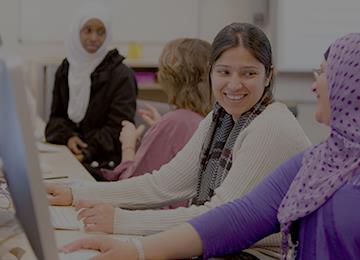 Principle: for employability, how we learn is as important as what we learn
digital literacy
e-Portfolio
image: English, IELTS and ESOL| South Thames Collegehttp://www.south-thames.ac.uk/courses.html | accessed 01/07/2015
[Speaker Notes: digital literacy - use of TEL intrinsically helps this, but specifically:
   - using industry techs e.g. webconferencing 
   - skills for the world of work e.g. working in virtual teams
   - flipped learning requires active learning, itself a key employability issue
portfolio building - record of professional competencies record (e.g. using PebblePad); develop personal development planning skills; develop skills and artefacts to tell employers a story about yourself]
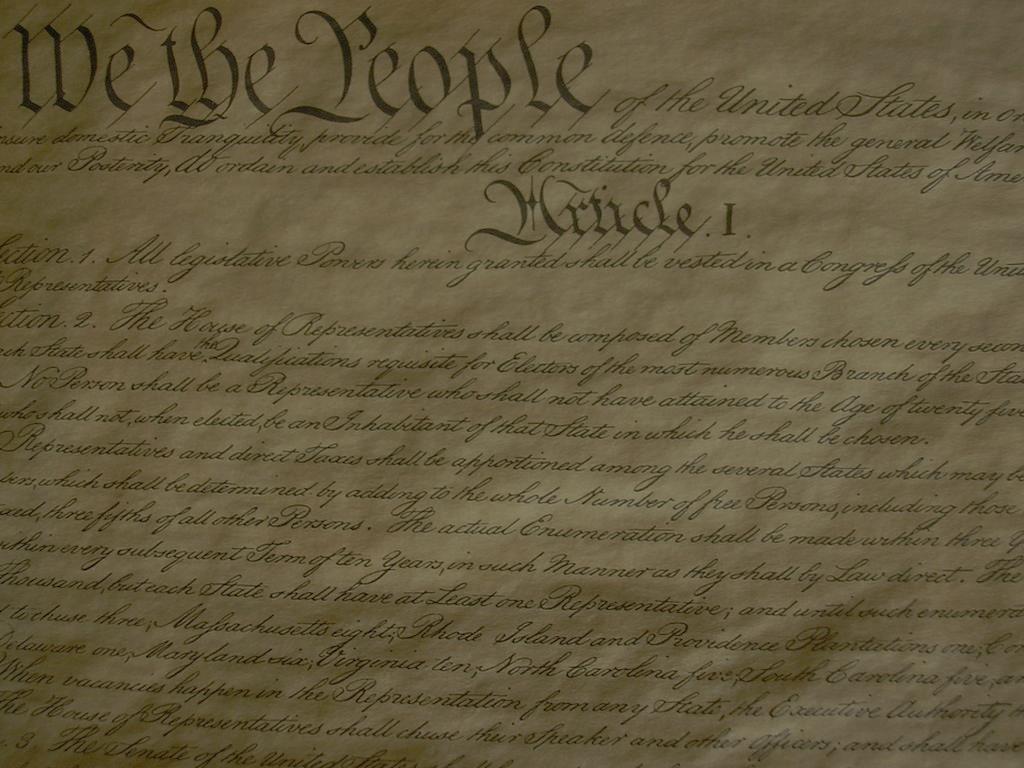 Summary
Principles driving opportunities for using TEL
(note there are challenges!)
feedback is timely and effective
assessment is for learning
plagiarism is an education issue
flexibility is important
for employability, how we learn is as important as what we learn
learning is active, not passive
Which do we share?  What might you add?  What examples of TEL do you have?
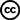 Photo by Jonathan Thorne CC - Creative Commons Attribution-NonCommercial License  https://www.flickr.com/photos/69356033@N00
Created with Haiku Deck
[Speaker Notes: Some challenges -

engagement with online activities:
 - structure and direction needed (effort)
 - assessment key: align of activities to learning outcomes (Biggs 2003), use assessments to encourage engagement with activities (Mc Gee and Reiss 2012)
    - assess directly e.g. continuous assessment (burdensome) or
    - make an enabler for assessment e.g. flip out core content online and highlight this is core, needed for writing assignments etc and/or
    - link with assessment e.g. require evidence/reflection on online activities for assessments / portfolio

staff skills (see Sharpe et al, 2006; Walker et al, 2012)

(high end) materials creation

time for development (Walker et al, 2012)

pedagogy as ideology – staff engagement with active learning approaches?

is teaching online at the cost of some face time acceptable?  Flipped rather than blended perhaps?

--
Biggs, J. (2003). Aligning teaching for constructing learning. The Higher Education Academy. Retrieved: 11 May 2015. https://www.heacademy.ac.uk/resources/detail/resource_database/id477_aligning_teaching_for_constructing_learning 
McGee, P., Reis, A. (2012). 'Blended course design: a synthesis of best practices', Journal of Asynchronous Learning Networks, 16(4): pp 7-18Sharpe, R., Benfield, G., Roberts, G., Francis, R. (2006). The undergraduate experience of blended e-learning: a review of UK literature and practice. Higher Education Academy. Retrieved: 11 May 2015. http://jisctechdis.ac.uk/assets/documents/archive/blended_elearning_full_review.pdf Walker, R., Voce, J., Ahmed, J. (2012). Universities and Colleges Information Systems Association (UCISA) Report: 2012 Survey of Technology Enhanced Learning for higher education in the UK. Retrieved: 11 May Dec 2015. http://www.ucisa.ac.uk/~/media/groups/ssg/surveys/TEL_survey_2012_final_ex_apps]
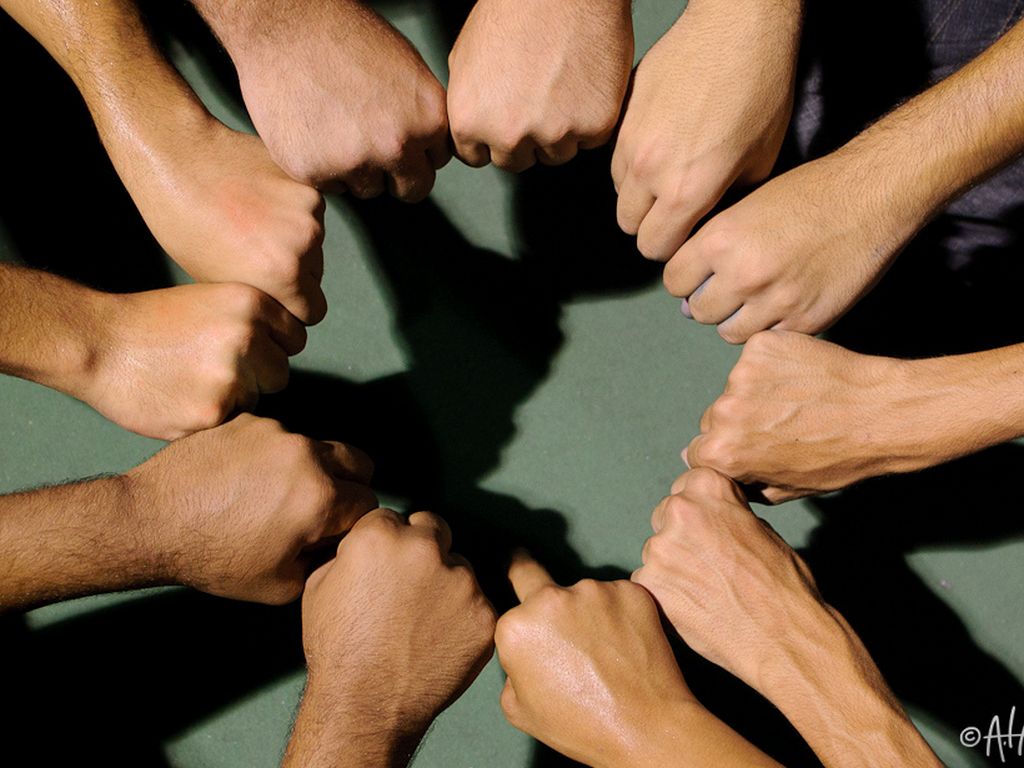 Continue the discussion ..
Web: http://www.canterbury.ac.uk/LTEU 
Twitter: @CCCUTEL  

See our new blog at: https://cccutel.wordpress.com/  for a developing set of case studies

simon.starr@canterbury.ac.uk
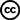 Photo by ahh.photo - Creative Commons Attribution-NonCommercial-ShareAlike License  https://www.flickr.com/photos/51052219@N00
Created with Haiku Deck